Industrial Hygiene sampling for the safety professional
Prepared by:
Karen Peissinger, Industrial Hygienist
University at Buffalo Environment, Health & Safety

Prepared for:
Niagara Frontier Chapter, ASSP

November 18, 2019
What will we cover?
Brief overview of industrial hygiene
IH Sampling
Sampling methods
Resources
Hands-on
Brief overview of Industrial hygiene
What is industrial hygiene?
Why “industrial”? Why “hygiene”?
What is industrial hygiene?
“Industrial hygiene is the science of protecting and enhancing the health and safety of people at work and in their communities.” –ABIH
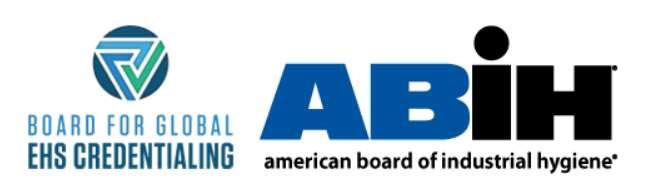 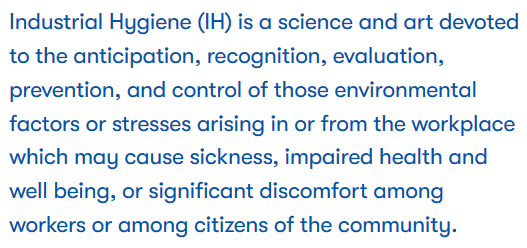 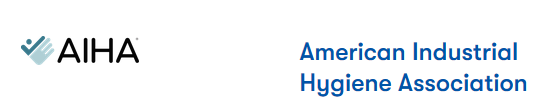 Image sources:
http://www.abih.org/content/ih-defined
https://www.aiha.org/
Why “industrial”? Why “hygiene”?
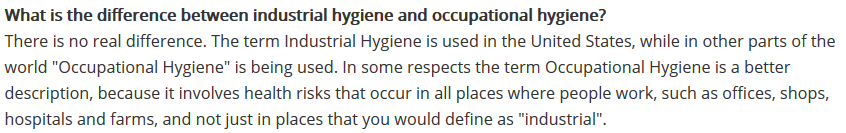 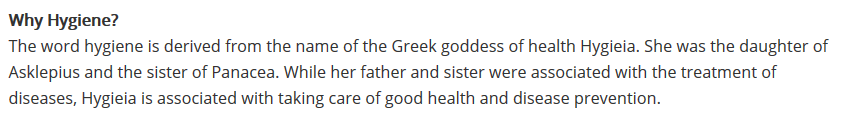 Source: https://www.bsoh.be/?q=en/node/48
IH sampling
What is IH sampling?
Why sample?
How to know how to sample?
OELs
What is IH sampling?
“Chemical sampling and analysis is used by occupational health and safety professionals to assess workplace contaminants and associated worker exposure.”
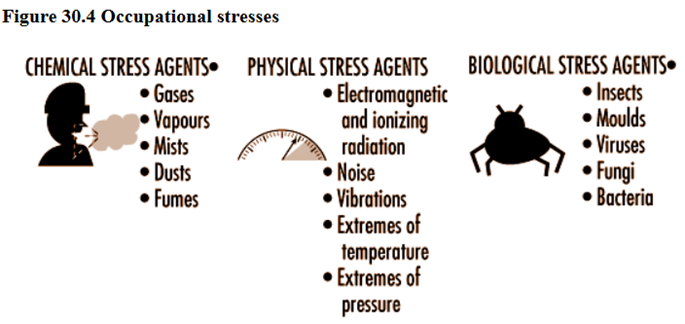 Sources:
https://www.osha.gov/SLTC/samplinganalysis/index.html
Why sample?
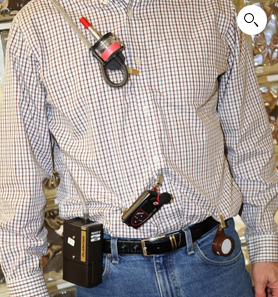 To answer the questions:
Who is exposed?
How much is the exposure?
Are the workers overexposed?
Are the engineering controls working?


Bonus: what is wrong with this picture?
Source: 
https://www.safex.us/product/fundamentals-of-industrial-hygiene-nov-2019/
[Speaker Notes: 1. Cyclone facing up, 2. passive badge not in breathing zone, 3. dosimeter not at shoulder (hearing zone), 4. pump not on back out of the way of work tasks]
But, remember…
“…sampling should be performed only if the purpose is clear. [my emphasis] The occupational hygienist must ask, “What will be made of the sampling results and what questions will the results answer?” It is relatively easy to sample and obtain numbers; it is far more difficult to interpret them.” – Encyclopaedia of Occupational Health and Safety
Source: 
http://www.ilocis.org/documents/chpt30e.htm
How to know how to sample?
Typically you will use a sampling method specified by NIOSH or OSHA. 
The sampling method will specify:
Collection media
Air volume
Sampling rate
Sampling time
They typical provide the occupational exposure limit (OEL) applicable to the
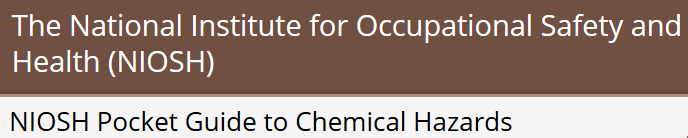 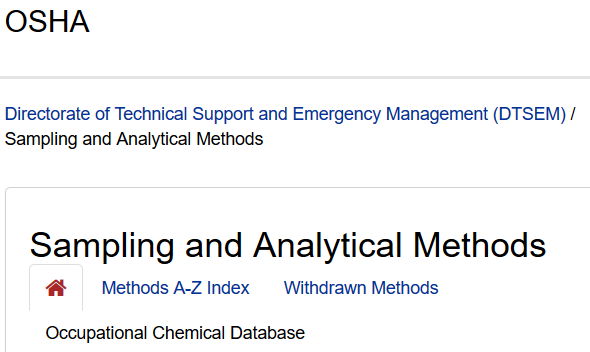 Sources: 
https://www.osha.gov/dts/sltc/methods/index.html
https://www.cdc.gov/niosh/npg/default.html
How to sample for sulfuric acid? (1 of 2)
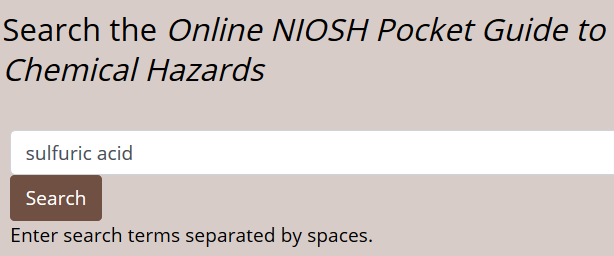 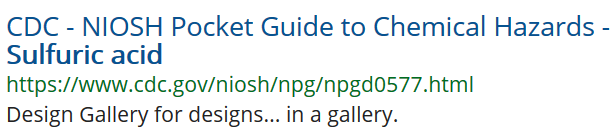 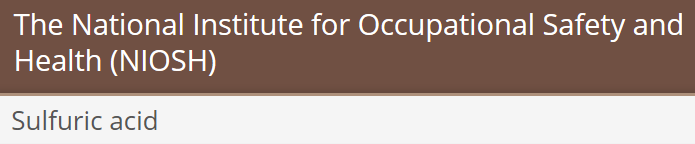 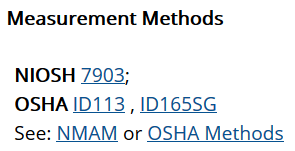 How to sample for sulfuric acid? (2 of 2)
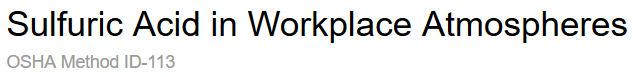 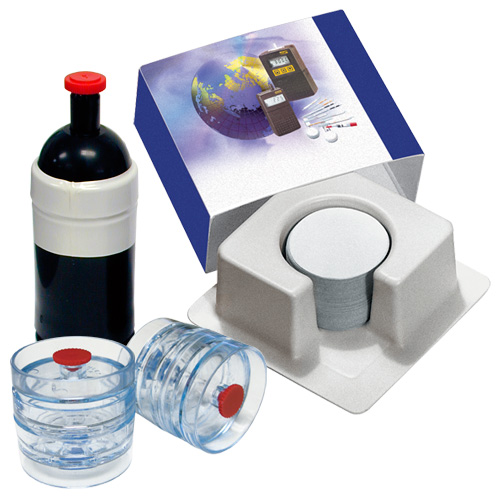 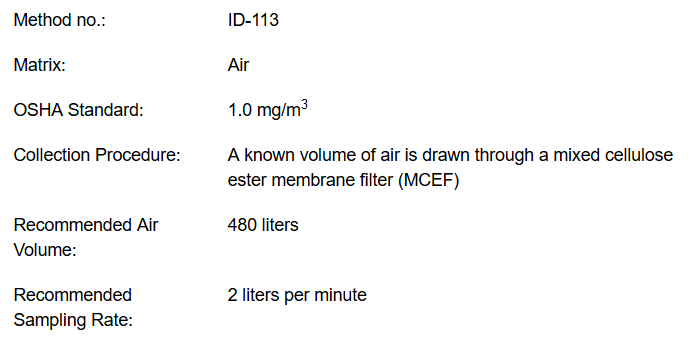 Source: https://www.skcinc.com/catalog/index.php?cPath=300000000_301000000_301100000_301100150
OELs – occupational exposure limits
PEL – permissible exposure limit, OSHA
REL – recommended exposure limit, NIOSH
TLV* – threshold limit value, ACGIH
*copyrighted by ACGIH
Duchy of Oels
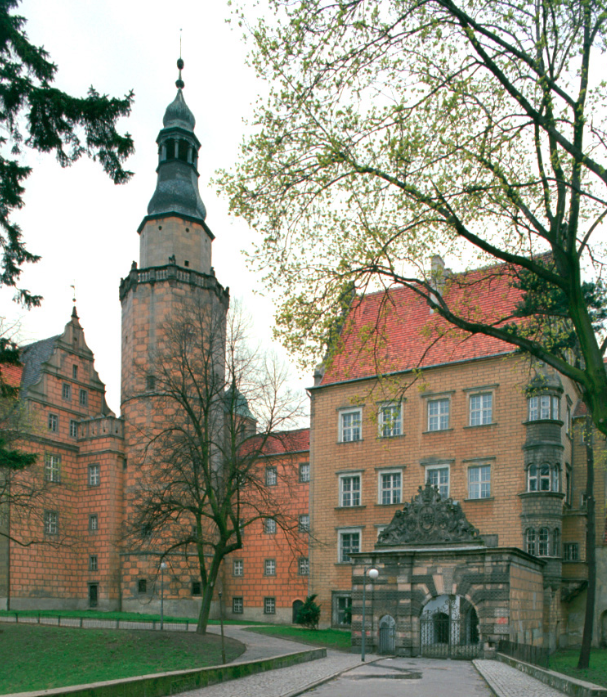 Source:
https://www.cdc.gov/niosh/npg/pgintrod.html
OSHA: PEL, ST, C
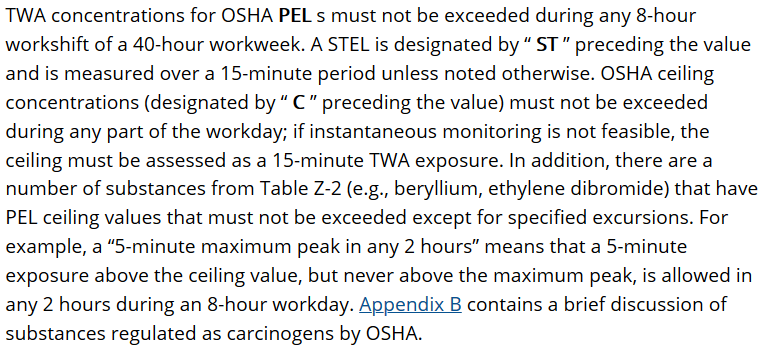 OELs for sulfuric acid
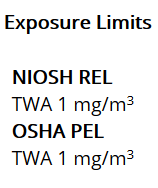 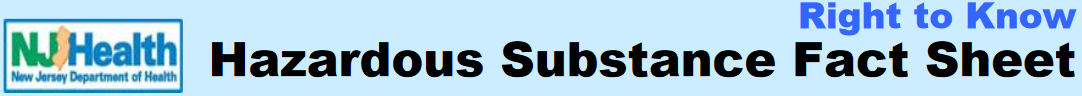 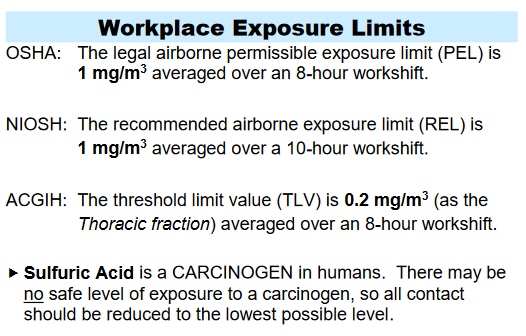 Source:
https://www.cdc.gov/niosh/npg/npgd0577.html
https://nj.gov/health/eoh/rtkweb/documents/fs/1761.pdf
IH sampling methods
Colorimetric tubes, chips & badges 
Passive badges
Personal pumps & various media
Disclaimer
The following slides show images of products made by various manufacturers. The inclusion of these images does not imply endorsement of these products by Environment, Health & Safety nor University at Buffalo.
Colorimetric tubes
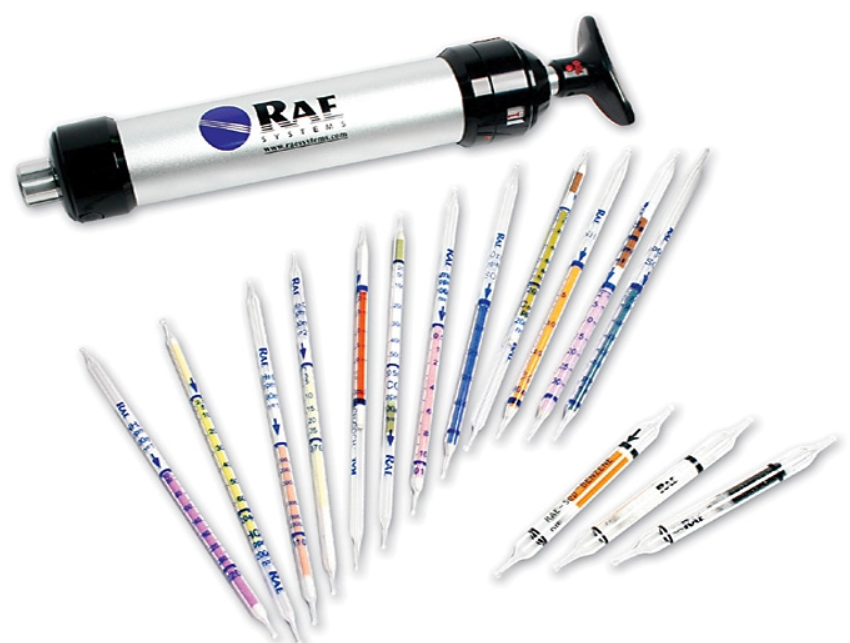 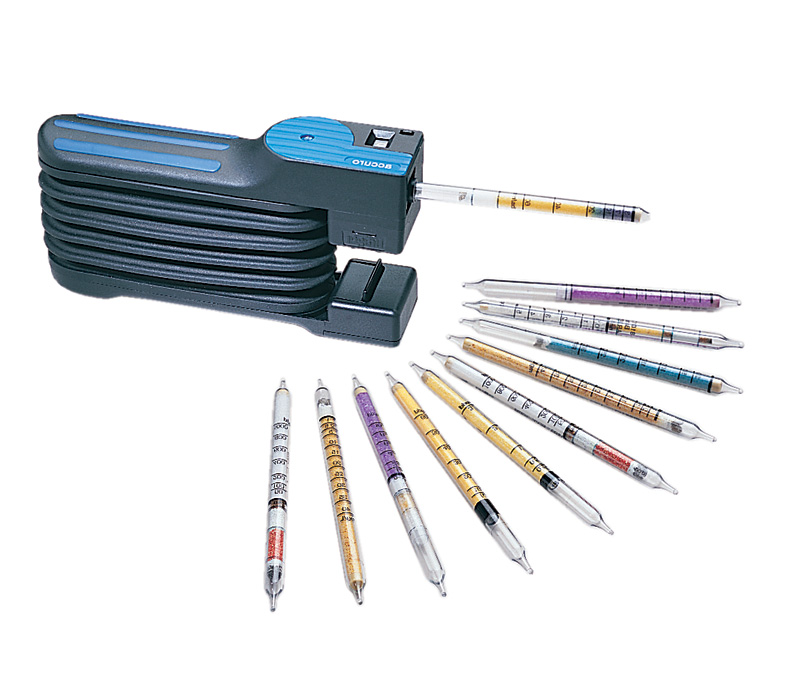 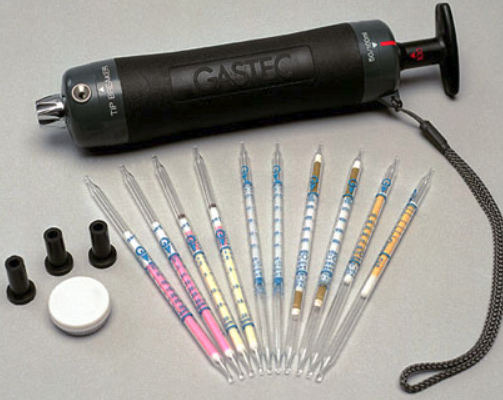 Source: 
https://www.fishersci.com/shop/products/morphix-technologies-chromair-passive-sampling-badges-9/p-176771
https://www.gasdetectorshop.com/RAE-Piston-Hand-Pump-LP-1200-010-0001-000-p/rae%20tube%20pump.htm?gclid=EAIaIQobChMIw9-2jPTa5QIVA4TICh3hegkkEAQYByABEgJxQvD_BwE&Click=6504&utm_source=googleshopping&utm_medium=shoppingengine
[Speaker Notes: Beware of the broken glass tube ends!]
Colorimetric chips
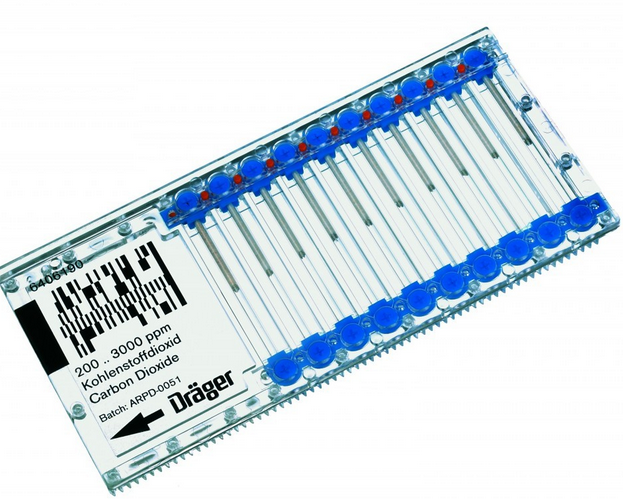 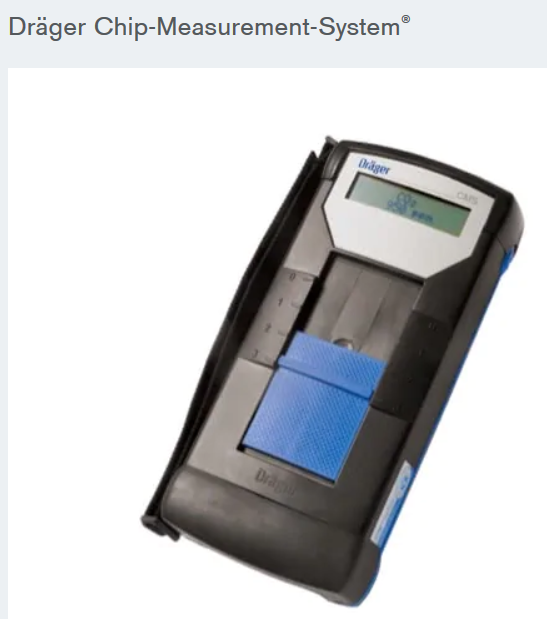 Source: 
https://www.draeger.com/en-us_us/Applications/Safety-Products
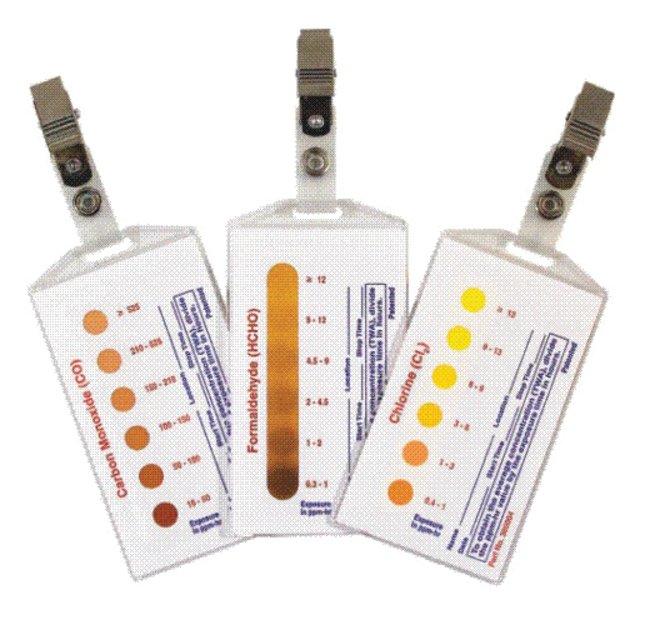 Colorimetric badges
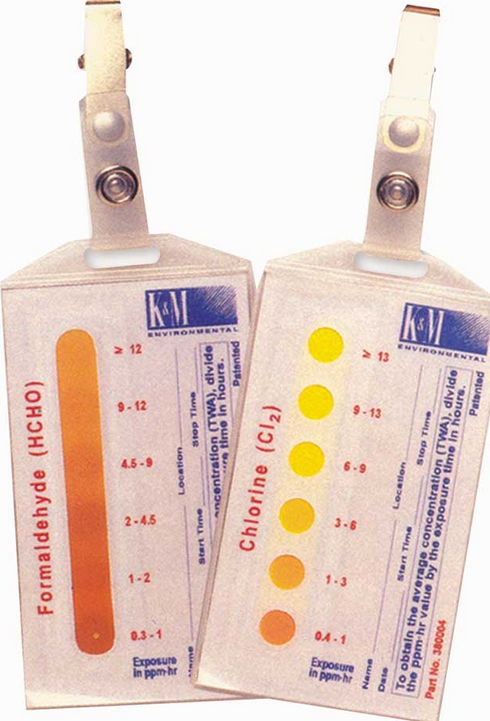 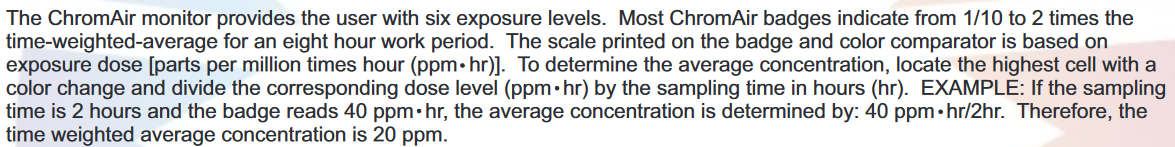 Sources: 
https://www.morphtec.com/chromair/
Colorimetric badge close up
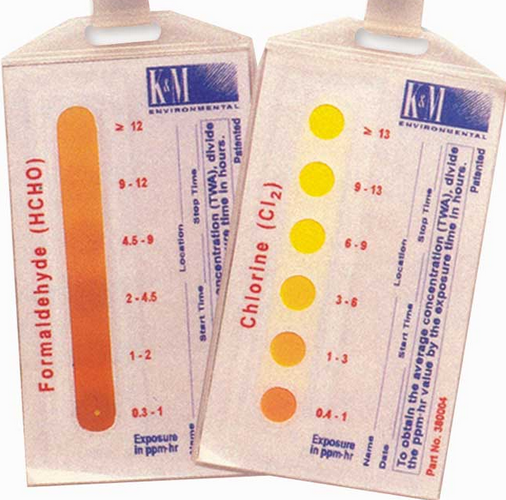 Source: https://www.google.com/url?sa=i&rct=j&q=&esrc=s&source=images&cd=&ved=2ahUKEwjGztLE-9rlAhVHjlkKHQYOC28QjRx6BAgBEAQ&url=https%3A%2F%2Fwww.ereinc.com%2FBrowse%2FProduct%2F68%2F28%2FChromAir-Colorimetric-Badges-Direct-Read-Passive-Monitoring-System&psig=AOvVaw2vZ5orjhW2pJQ_oFdEsboT&ust=1573314306725023
Passive badges
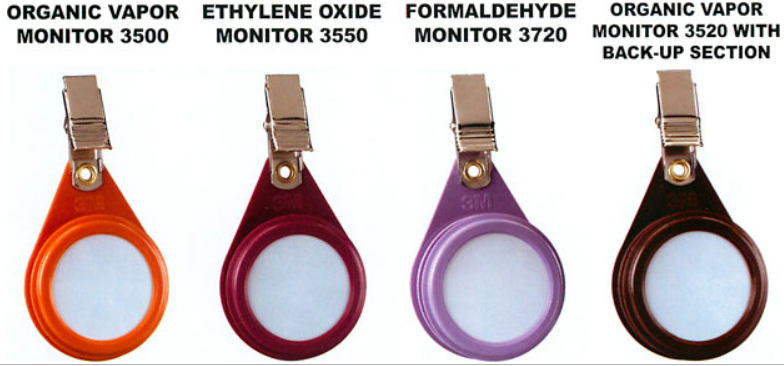 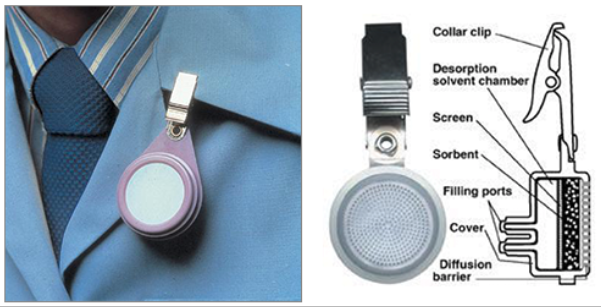 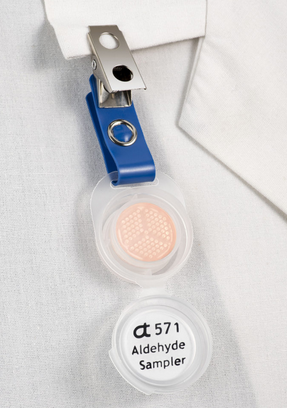 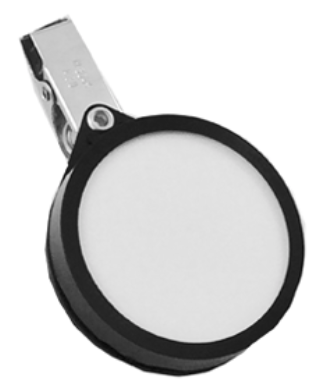 Source: 
http://sphweb.bumc.bu.edu/otlt/mph-modules/ExposureAssessment/exposureassessment8.html
https://acsbadge.com/product/formaldehyde-vapor-monitor-f-50/
http://www.westernsafety.com/products/zefon/zefonpg6.html
https://www.assaytech.com/product/571-aldehyde-formaldehyde-monitor/
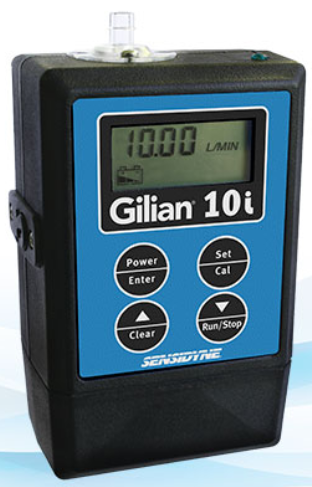 Personal pumps
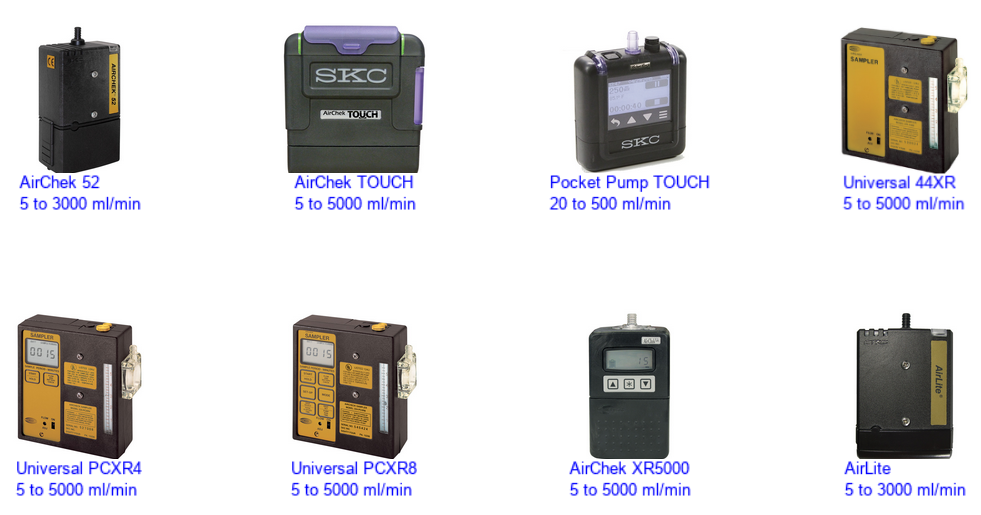 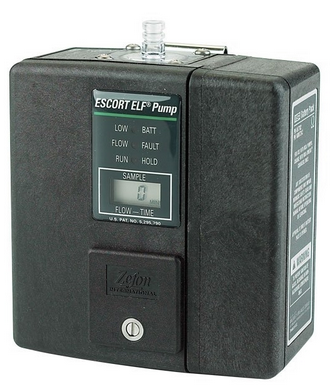 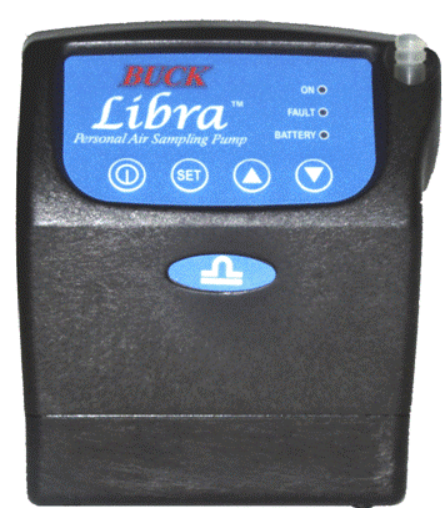 Source: 
https://www.apbuck.com/shop/item.aspx?itemid=30
https://www.sensidyne.com/air-sampling-equipment/gilian-air-sampling-pumps/gilian-10i-air-sampling-pump/
www.skcinc.com
[Speaker Notes: Some pumps display the flow rate. Trust, but verify.]
Bubble buret method
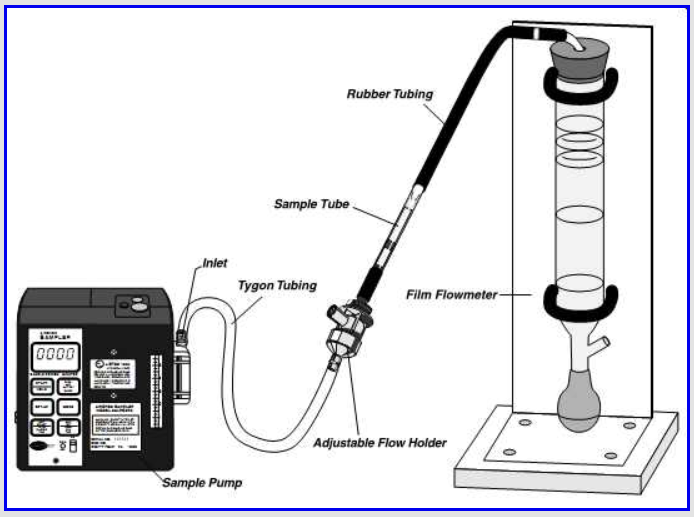 Primary & secondary calibrators
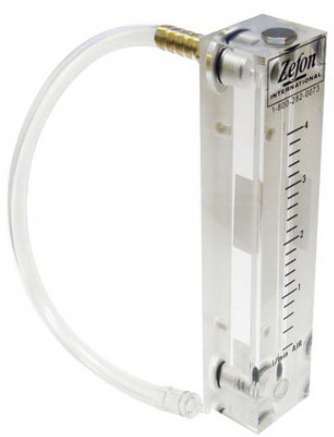 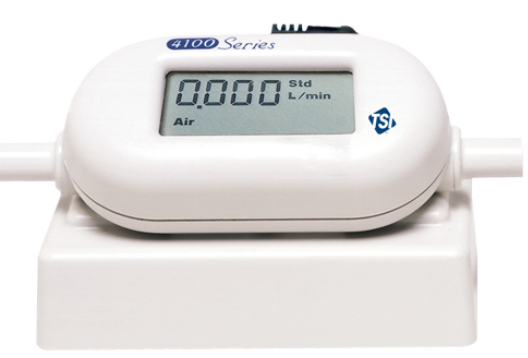 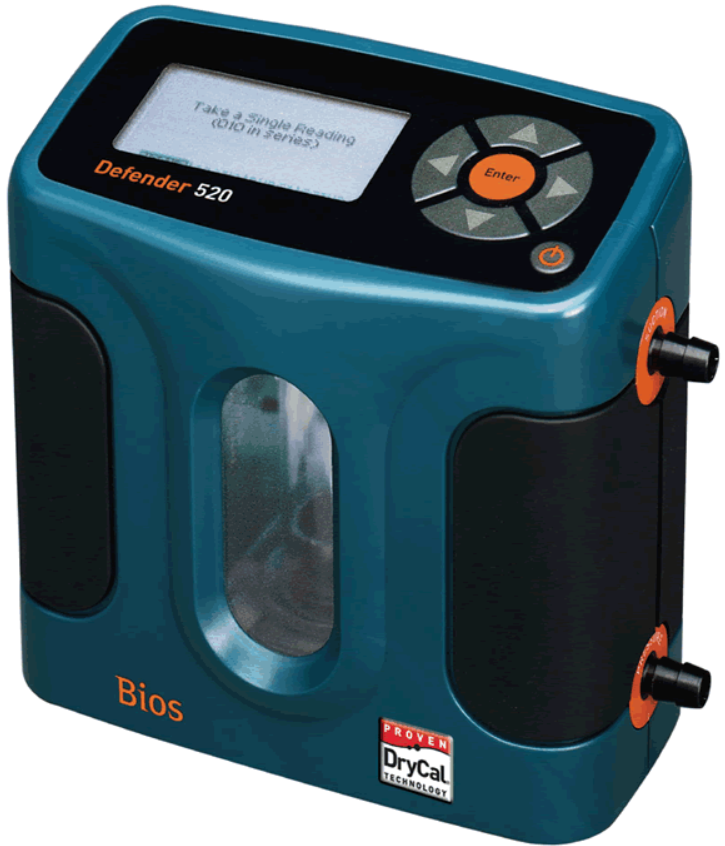 Source:
https://www.skcinc.com/catalog/index.php?cPath=100000000_103000000_103100000_103100300
https://www.brandtinst.com/bios/images/biosdefenderdrycal.gif
https://www.zefon.com/flowmeter-low-vol-non-adj-0-4-lpm
[Speaker Notes: Trust the primary. Verify the secondary.]
Calibration train
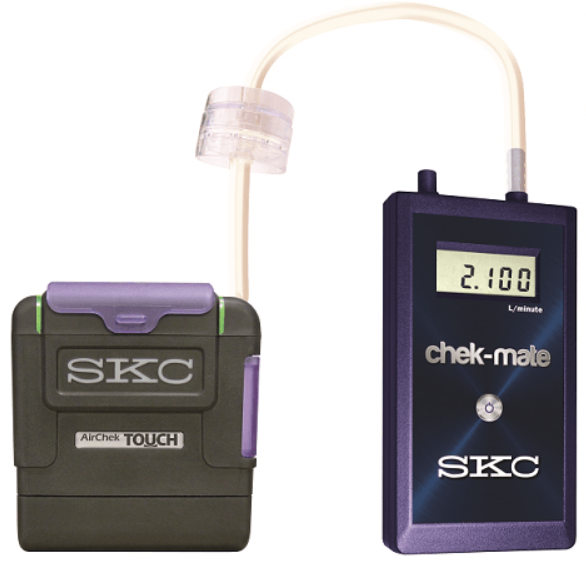 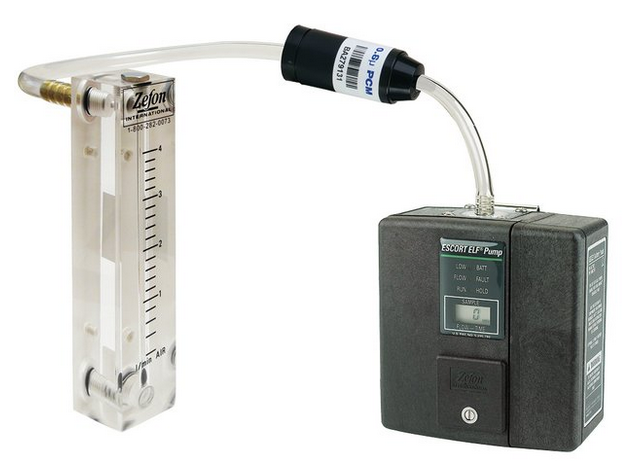 Source: 
www.skcinc.com
www.zefon.com
Filter cassettes
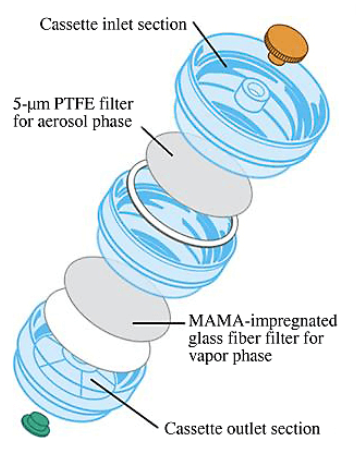 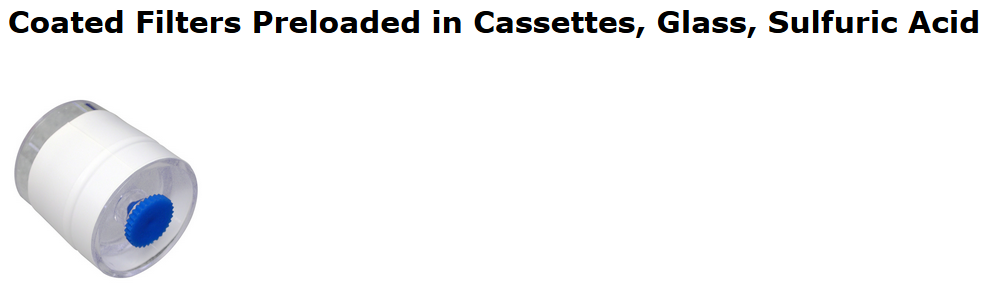 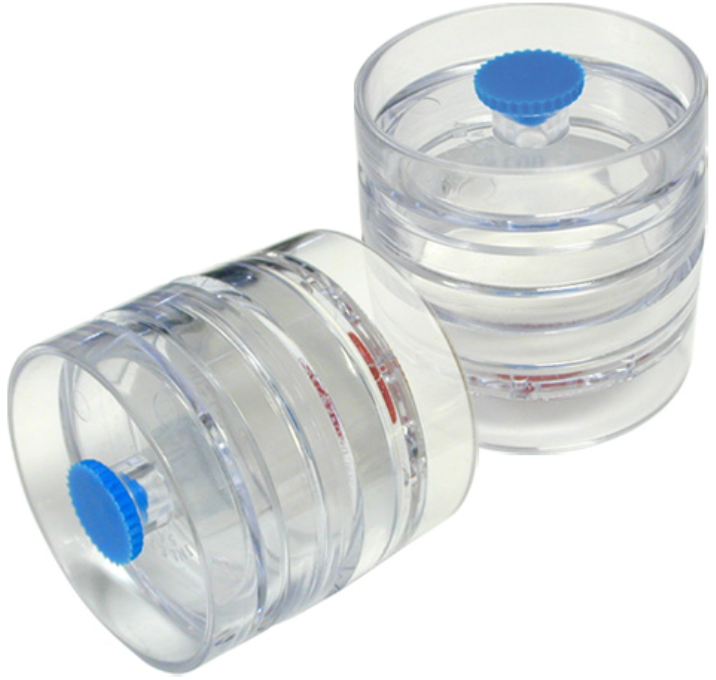 Source:
https://www.skcltd.com/products-category/100-filters-and-cassettes.html
www.skcinc.com
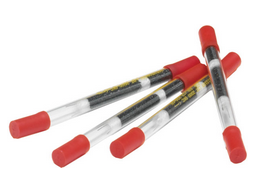 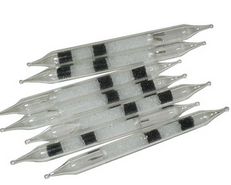 Sorbent tubes
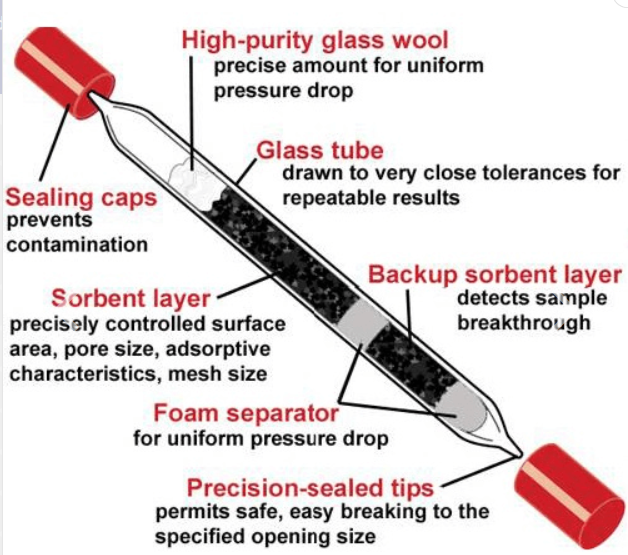 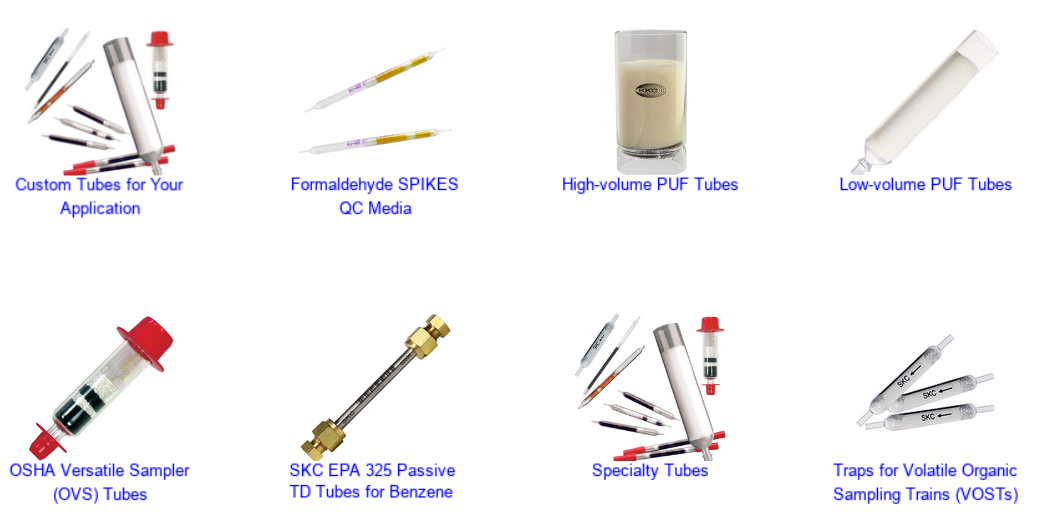 Source:
https://www.skcinc.com/catalog/index.php?cPath=200000000_201000000_201100000
https://www.skcltd.com/products-category/101-sorbent-tubes.html
http://airsamplingsolutions.com/index.php/sorbent-tubes/
Sorbent tubes
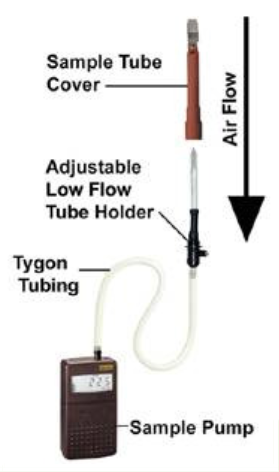 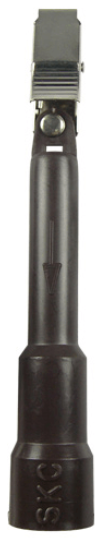 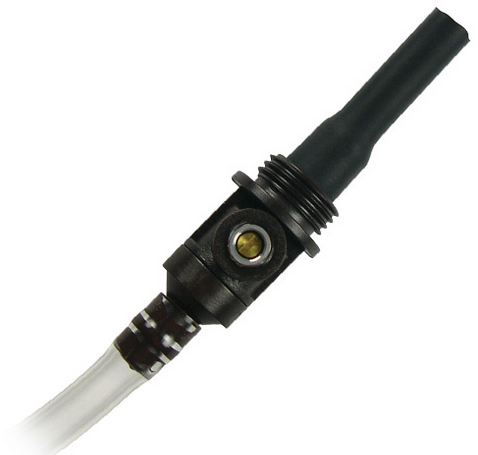 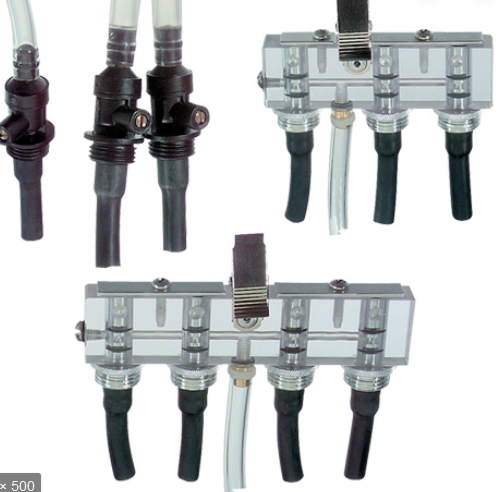 Source:
http://ecoenvironmental.com.au/wp-content/uploads/How-Sorbent-Tube-Sampling-Works.pdf
www.skcinc.com
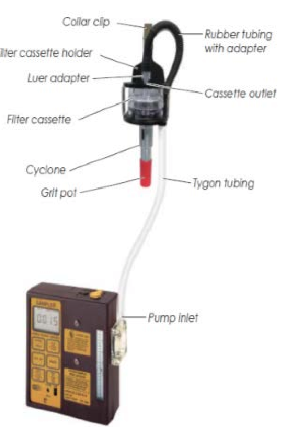 Cyclone attachment
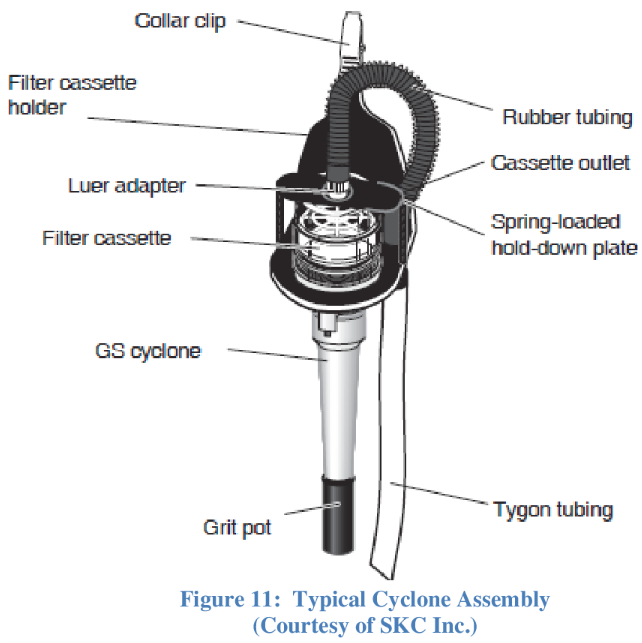 Source:
https://www.semanticscholar.org/paper/U.S.-Air-Force-School-of-Aerospace-Medicine-and-Brown/1d3c579191fa6b82356a5b372cb97ad73993d520#extracted
Labs loan the equipment you need for sampling – FREE!
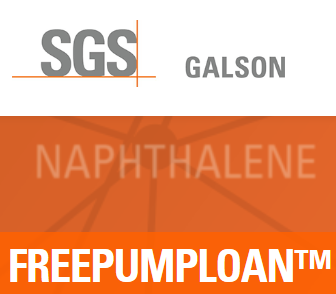 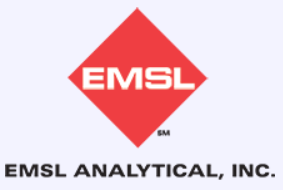 EMSL provides FREE PUMP RENTALS for your Industrial Hygiene Sampling Projects!
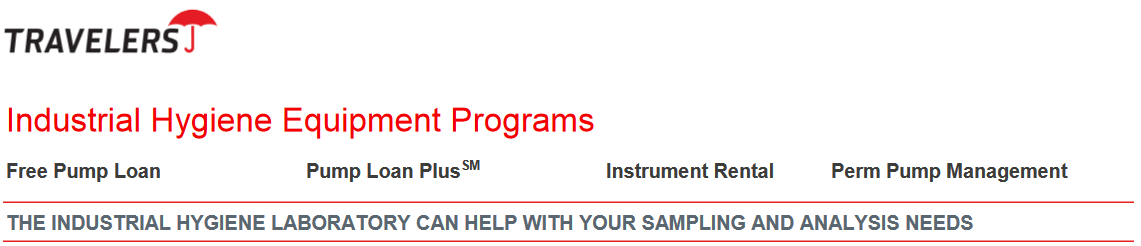 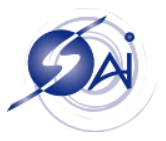 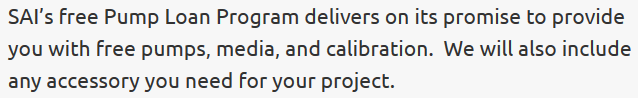 [Speaker Notes: SGS Galson has trademarked FreePumpLoan, so you know this is a hot trend in the analytical laboratory industry.]
resources
ASSP IH Specialty Practice
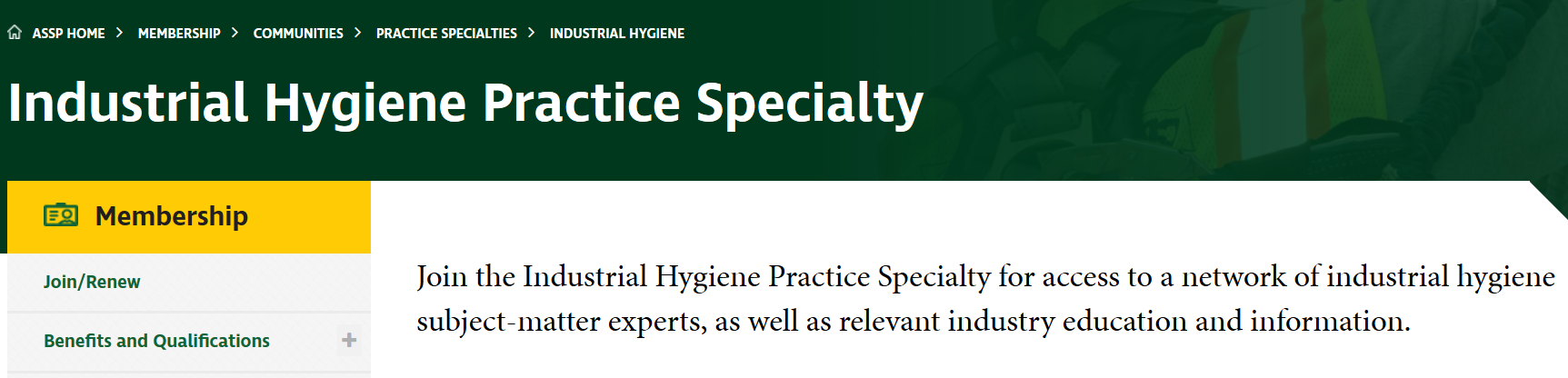 ASSP Community Discussions
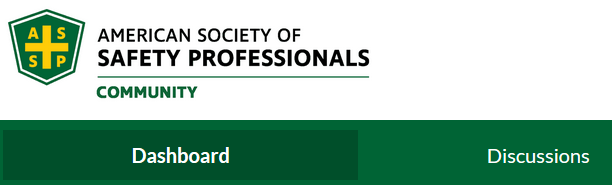 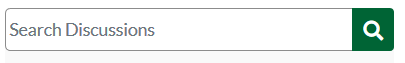 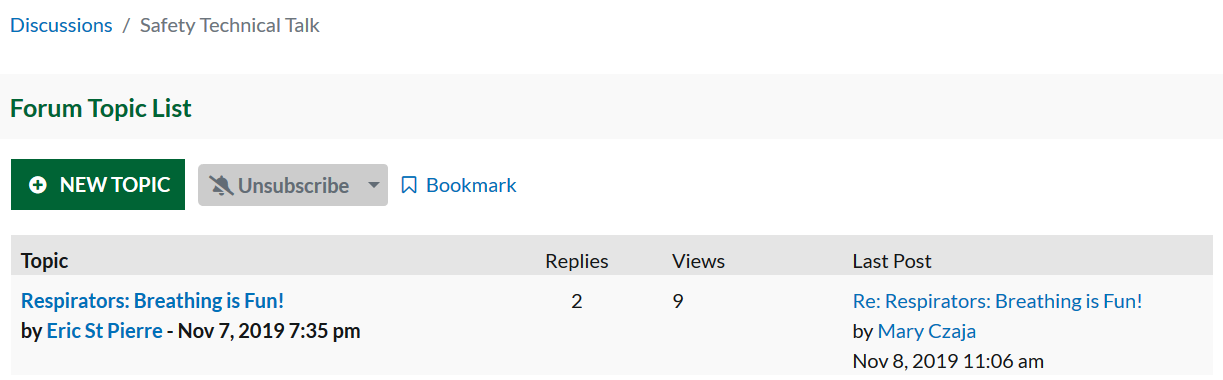 NFASSP LinkedIn
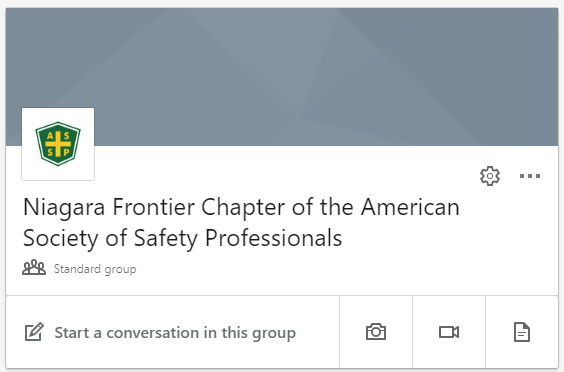 YouTube
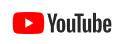 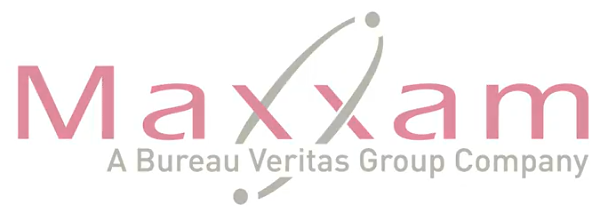 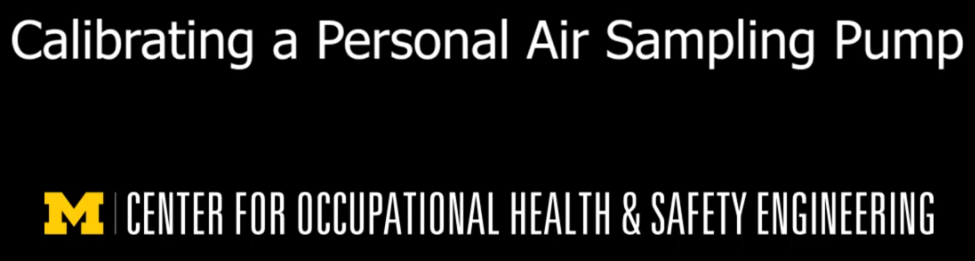 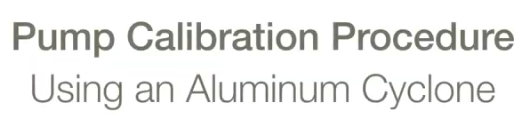 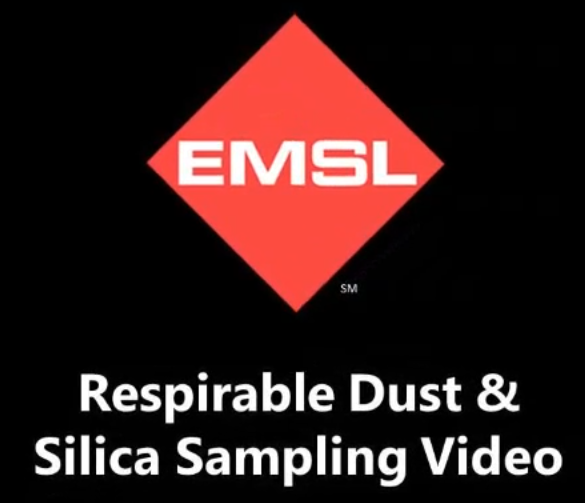 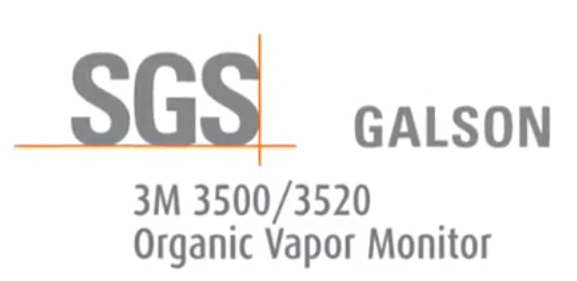 The Internet
Introduction to Industrial Hygiene for the Safety Professional - Jeffery K. Dennis, MS, CSP, CHMM, CET, CSSM, WSO-CSE (https://www.insafetyconf.com/media/PDF/safety_conf_2014/materials/WC3.pdf)

Industrial Hygiene Sampling: Exposure Assessment – Keller Lecture 6, 2007-09-13 (http://www.chec.pitt.edu/documents/ExposAssessLectures/2504KellerLecture6.pdf)

FAQ- What does “employee exposure monitoring” mean? An Introduction to Industrial Hygiene Exposure Monitoring - Brookhaven National Laboratory, 2018-02-0 (https://www.bnl.gov/esh/shsd/sop/Construction_Contractor_IH/pdf/FAQ_IH_Sampling.pdf)

Industrial Hygiene in Review – Jim Kubisiak, MS, CIH, 2016 (https://mn.gov/admin/assets/Industrial%20Hygiene%20in%20Review%20Handout_tcm36-260009.pdf)

Yes, Even You Can Do Industrial Hygiene Air Sampling – EHS Today, 2003-05-20 (https://www.ehstoday.com/print/7787)
Do you have questions?
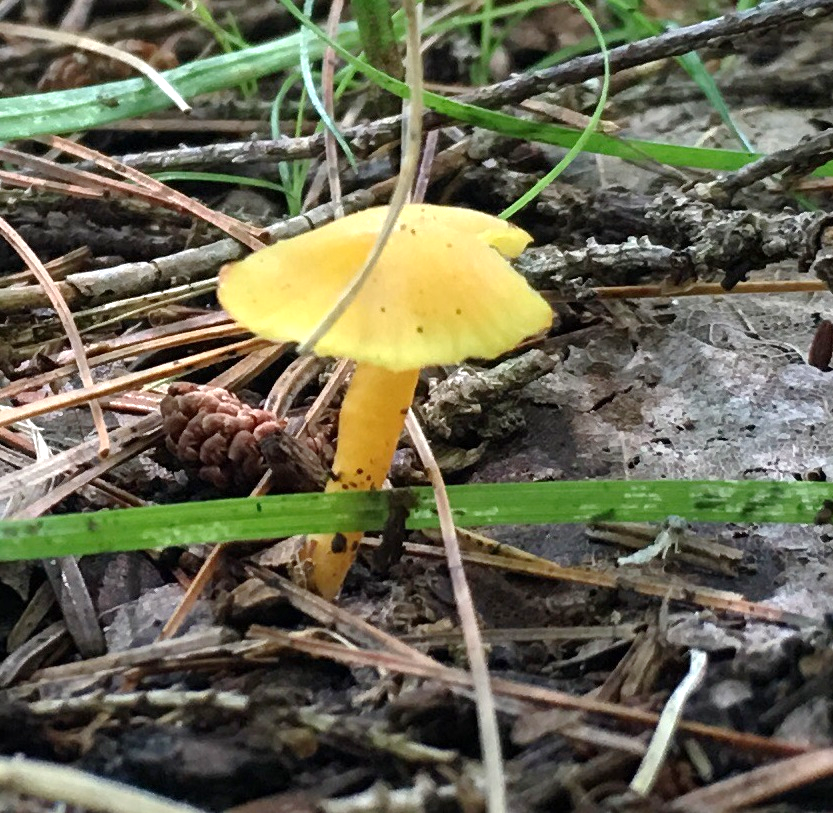 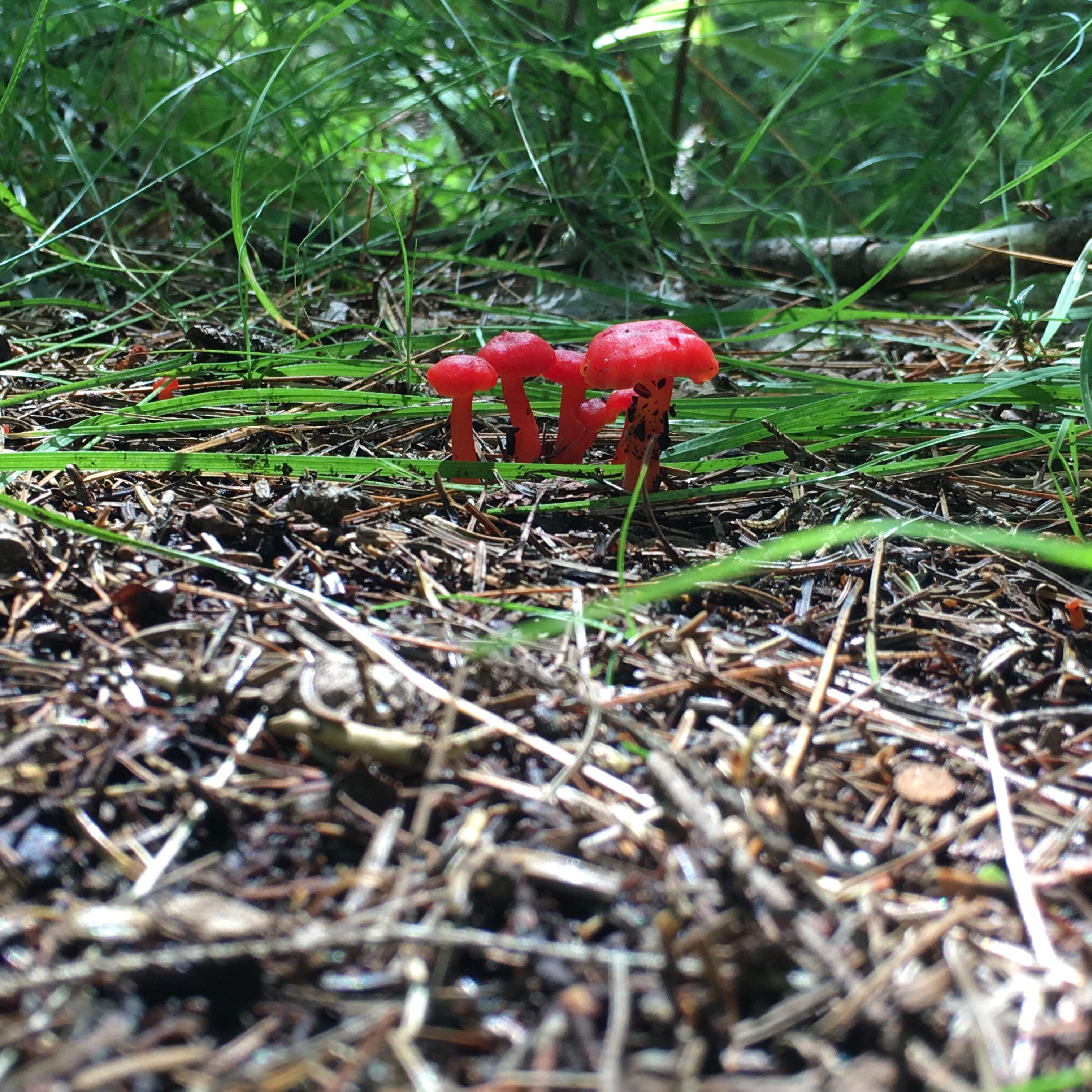 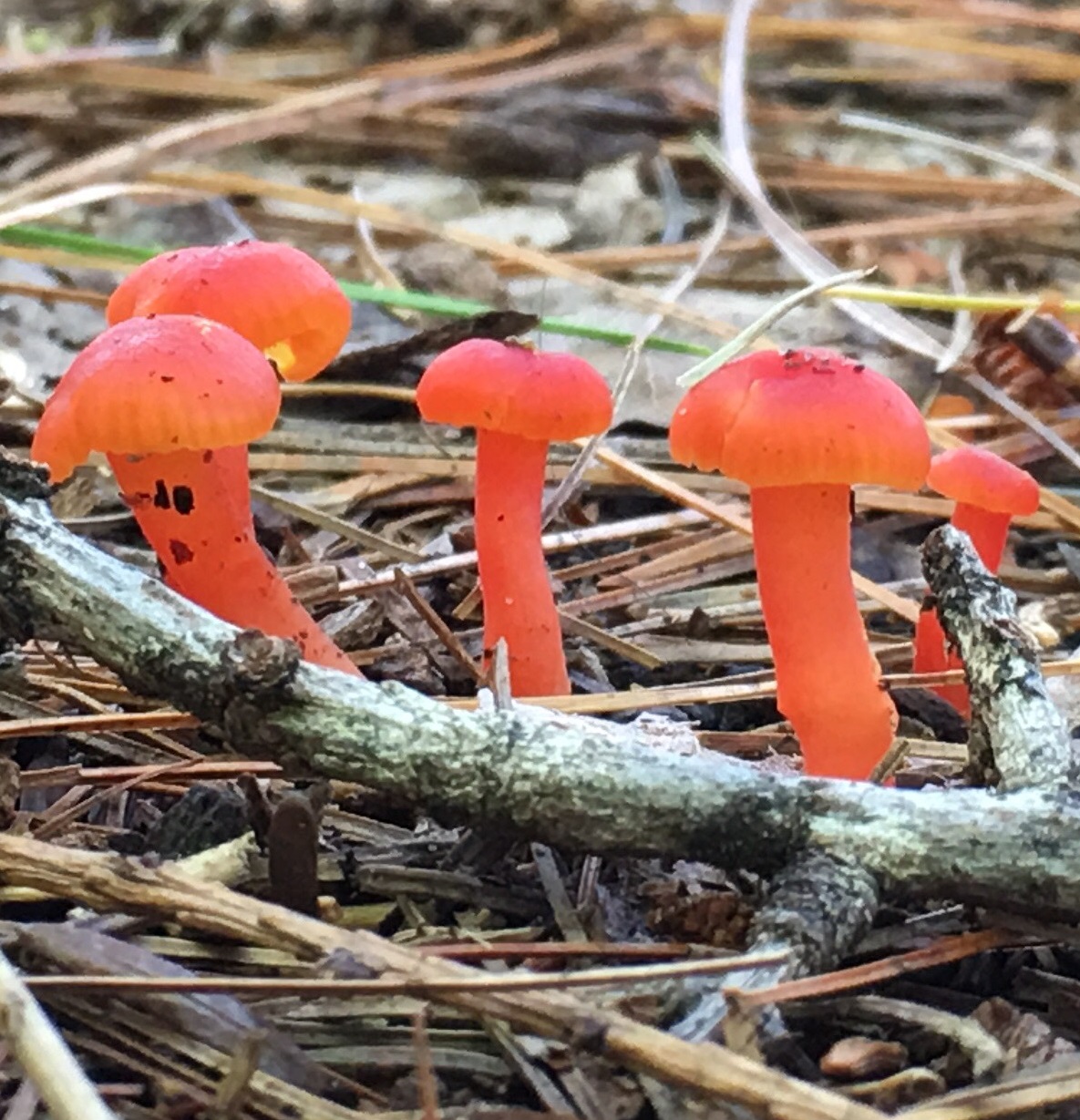 Feel free to contact me!
Karen Peissinger
University at Buffalo - Environment, Health & Safety
karenpei@buffalo.edu
716-829-5837
Photos taken by Karen Peissinger. Used with permission.
[Speaker Notes: The yellow, red and orange mushrooms appear to be waxycaps (Hygrocybe sp.). Photos taken in August 2017 at the Paul Smiths’s College Visitor Information Center outside Saranac Lake, NY.]